CHÀO MỪNG CÁC EM ĐẾN VỚI

LỚP HỌC TRỰC TUYẾN
Lớp 4
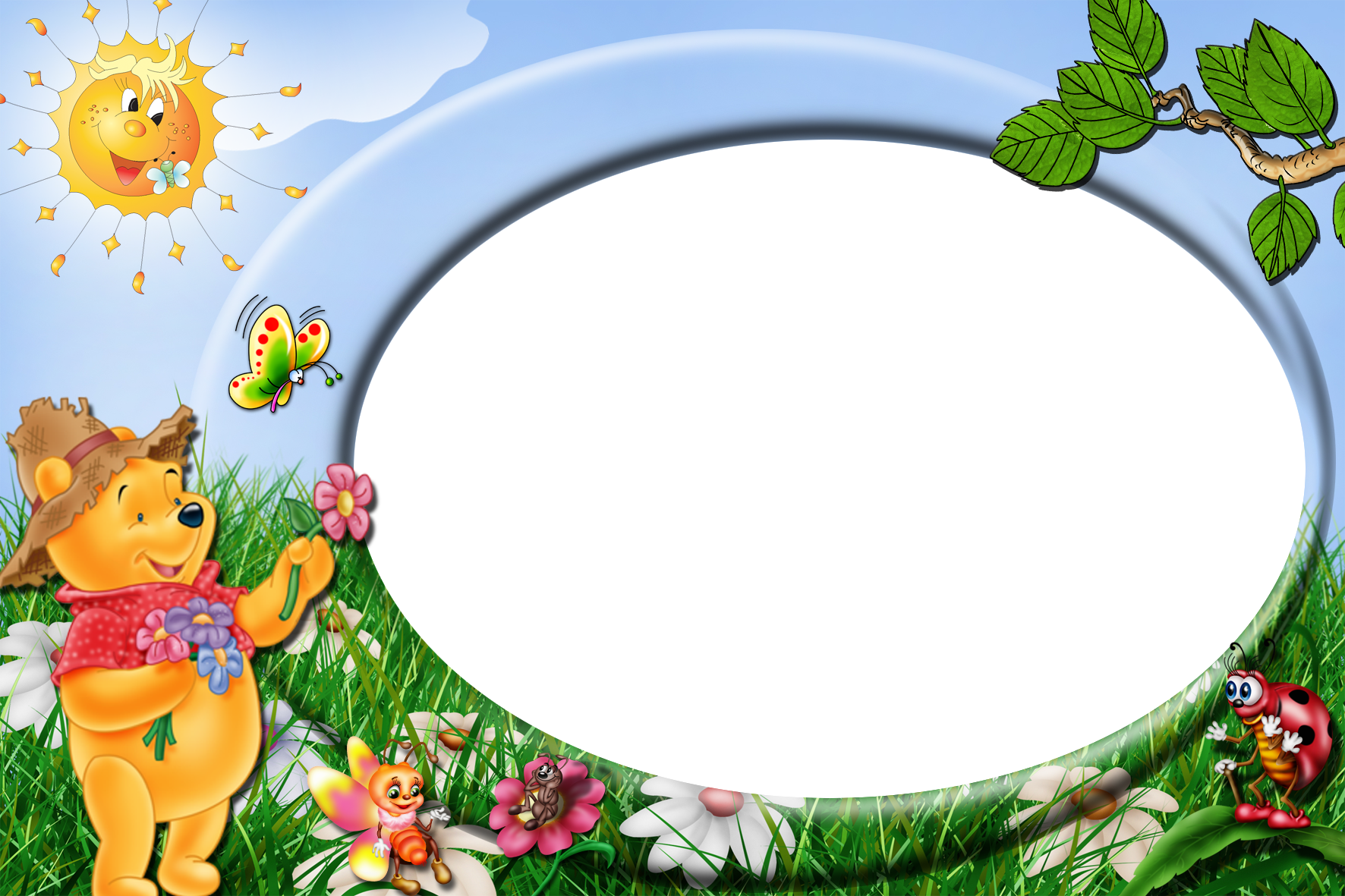 KHỞI ĐỘNG
Hãy gọi tên các hình
Hình chữ nhật
Hình vuông
Hình bình hành
Hình thoi
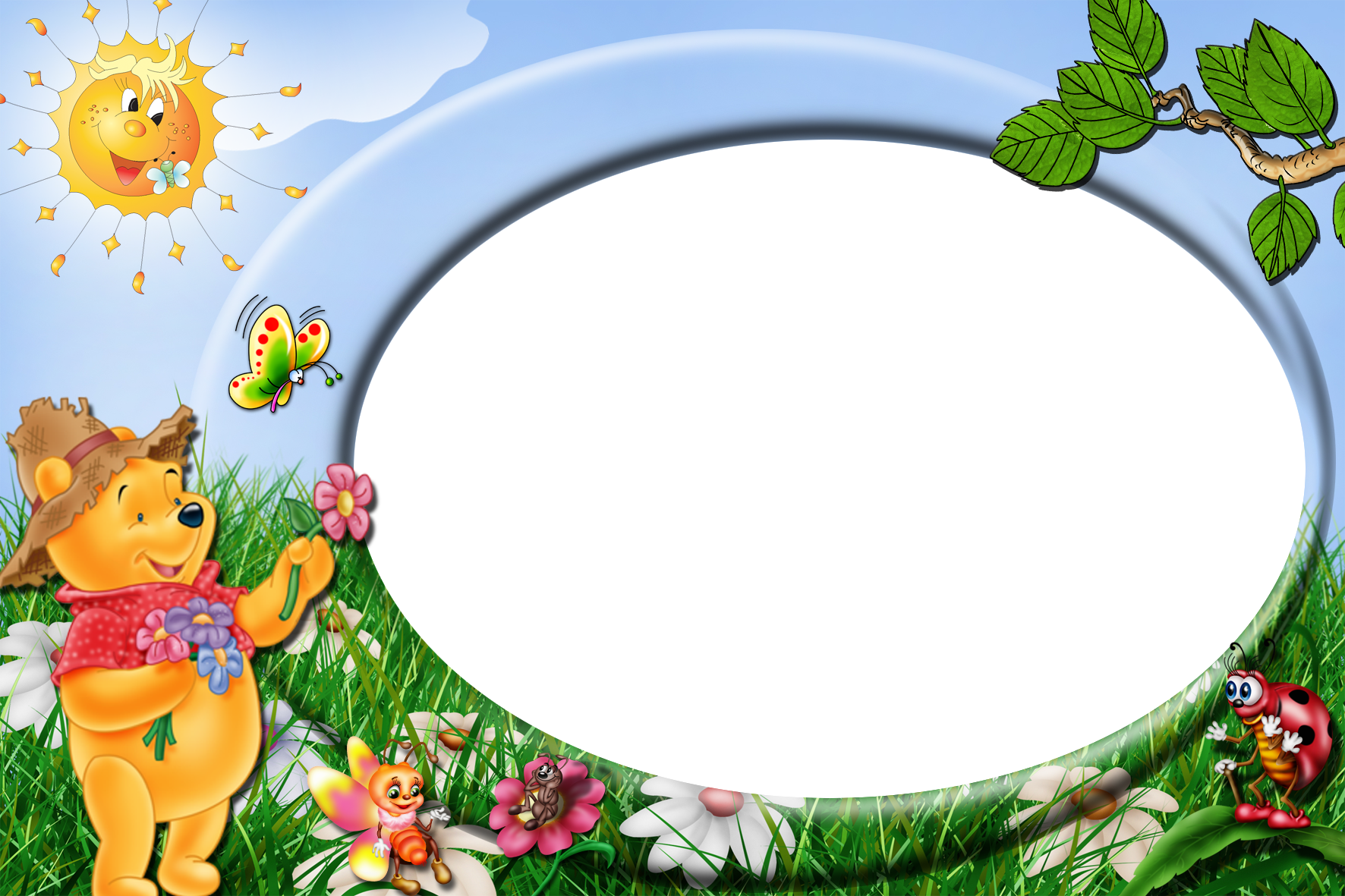 KHÁM PHÁ
ÔN TẬP VỀ HÌNH HỌC
1. Kiến thức cần ghi nhớ:
a) Hình chữ nhật:
Diện tích
Đặc điểm
Chu vi
Diện tích hình chữ nhật bằng chiều dài nhân với chiều rộng (cùng một đơn vị đo).
Hình chữ nhật có 4 góc vuông, có hai cạnh dài bằng nhau và hai cạnh ngắn bằng nhau.
Chu vi hình chữ nhật bằng chiều dài cộng với chiều rộng (cùng một đơn vị đo) rồi nhân với 2.
ÔN TẬP VỀ HÌNH HỌC
1. Kiến thức cần ghi nhớ:
b) Hình vuông:
Diện tích
Đặc điểm
Chu vi
Diện tích hình vuông bằng độ dài một cạnh nhân với chính nó.
HÌnh vuông có 4 góc vuông và 4 cạnh bằng nhau.
Chu vi hình vuông bằng độ dài một cạnh nhân với 4.
ÔN TẬP VỀ HÌNH HỌC
1. Kiến thức cần ghi nhớ:
c) Hình bình hành:
Diện tích
Đặc điểm
Diện tích hình bình hành bằng độ dài đáy nhân với chiều cao (cùng một đơn vị đo).
Hình bình hành có hai cặp cạnh đối diện song song và bằng nhau.
ÔN TẬP VỀ HÌNH HỌC
1. Kiến thức cần ghi nhớ:
d) Hình thoi:
Diện tích
Đặc điểm
Diện tích hình thoi bằng tích của độ dài hai đường chéo chia cho 2 (cùng một đơn vị đo).
Hình thoi có hai cặp cạnh đối diện song song và bốn cạnh bằng nhau.
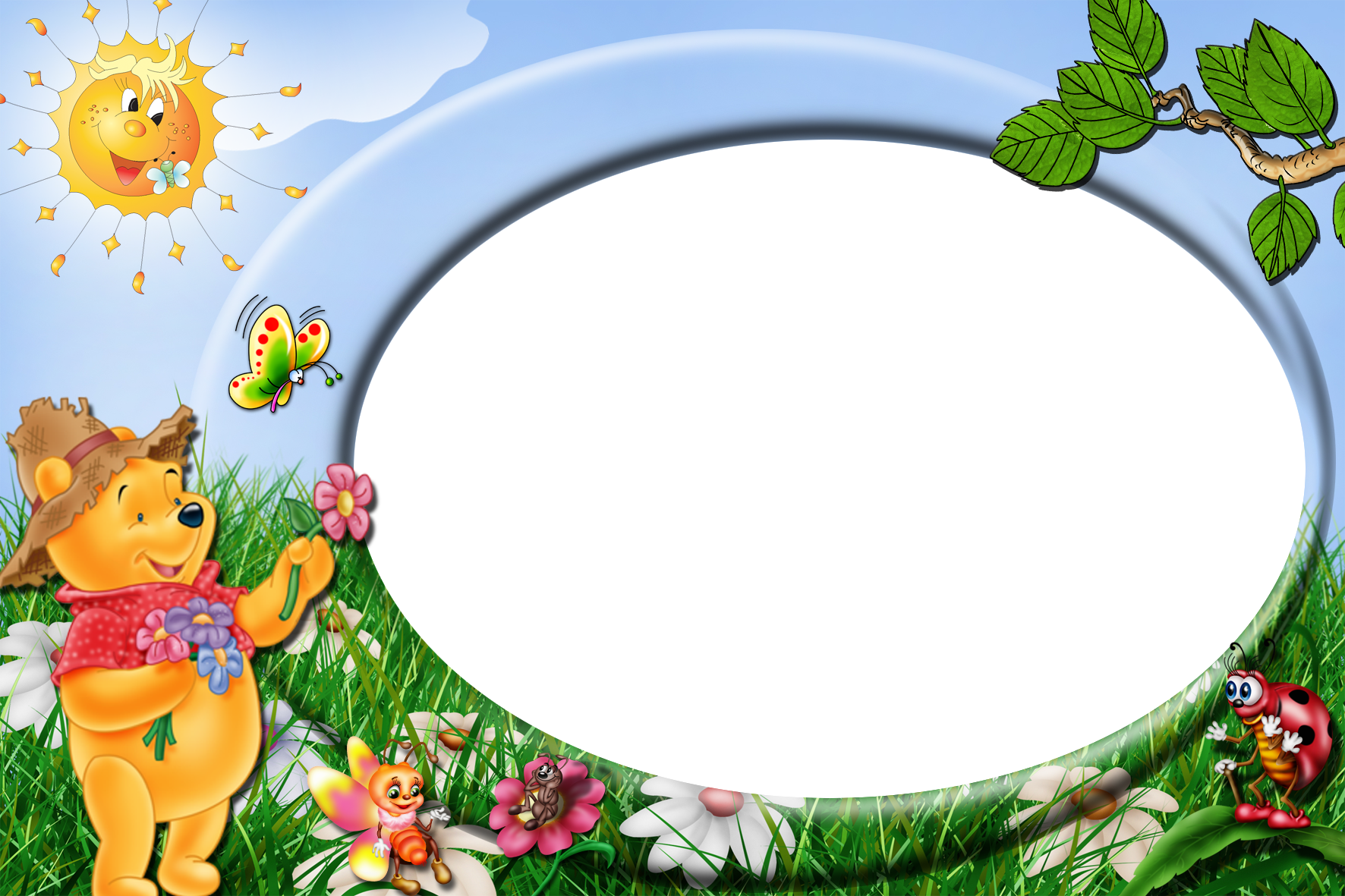 LUYỆN TẬP
2. Luyện tập:
Bài 1: Quan sát hình dưới đây, hãy chỉ ra:
Các cặp cạnh song song với nhau:
Các cặp cạnh vuông góc với nhau
a)
b)
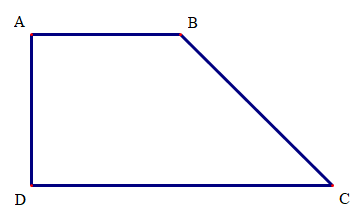 a) Các cặp cạnh song song với nhau là: AB và DC
b) Các cặp cạnh vuông góc với nhau là: AB và AD ; AD và DC
2. Luyện tập:
Bài 2: Đúng ghi Đ, sai ghi S:
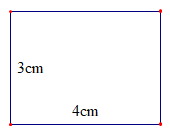 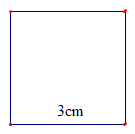 Hình 1
Hình 2
S
a) Chu vi hình 1 bằng chu vi hình 2.
S
b) Diện tích hình 1 bằng diện tích hình 2.
S
c) Diện tích hình 2 lớn hơn diện tích hình 1.
Đ
d) Chu vi hình 1 lớn hơn chu vi hình 2.
Bài 3: Để lát nền một phòng học hình chữ nhật, người ta dùng loại gạch men hình vuông có cạnh 20cm. Hỏi cần bao nhiêu viên gạch để lát kín nền phòng học đó, biết rằng nền phòng học có chiều rộng 5m, chiều dài 8m và phần gạch vữa không đáng kể?
Bài giải
Diện tích viên gạch hìn vuông là:
Diện tích phòng học hình chữ nhật là:
Bài giải :
Diện tích viên gạch hình vuông là:
Diện tích phòng học hình chữ nhật là:
Số viên gạch cần để lát kín nền phòng học đó là:
4000 : 4 = 1000 (viên)
Đáp số: 1000 viên gạch
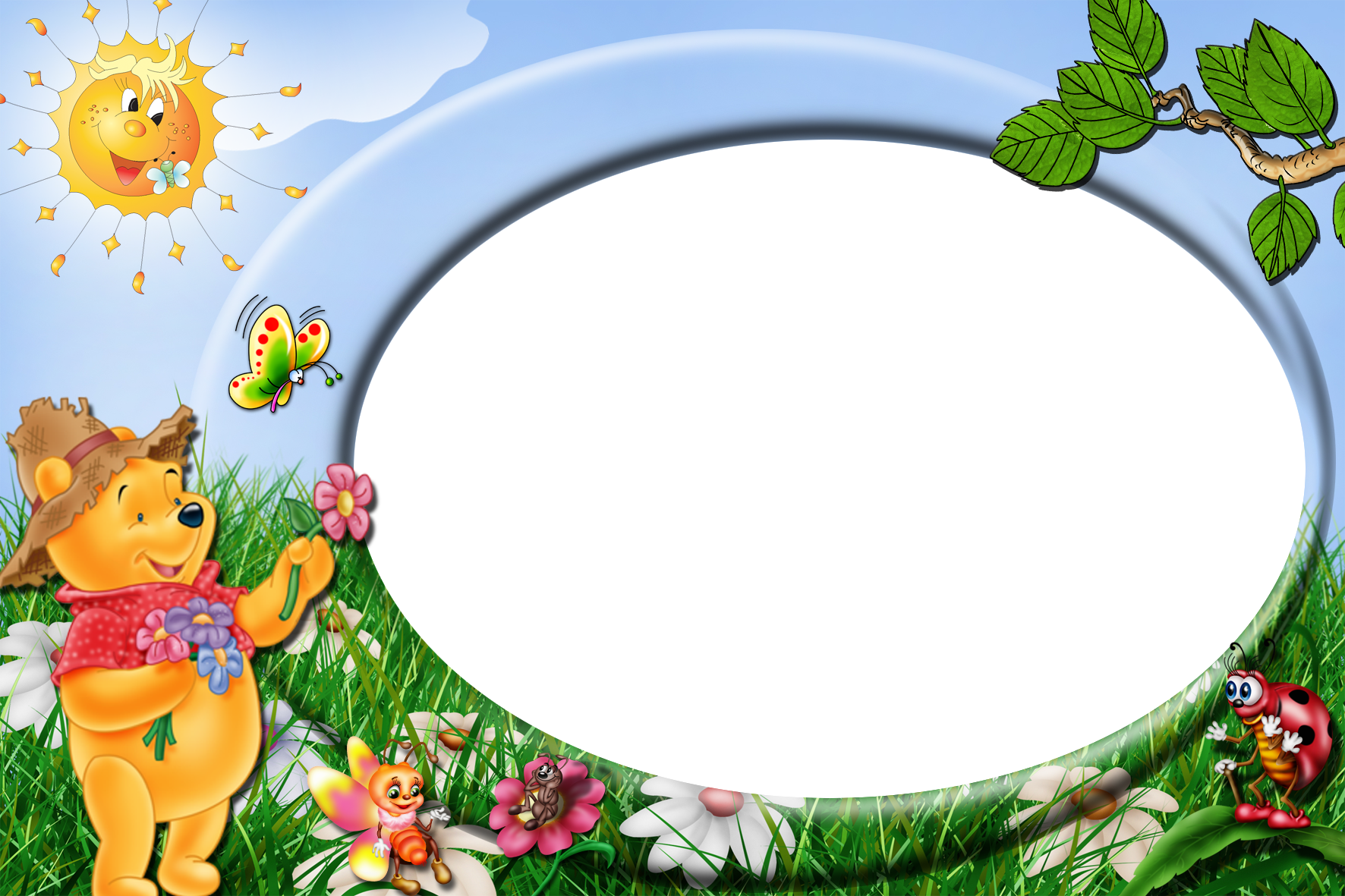 VẬN DỤNG
Ngôi nhà 
thân quen
Em hãy giúp các chú mèo tìm đúng ngôi nhà của chúng bằng cách nối các ý tương ứng.
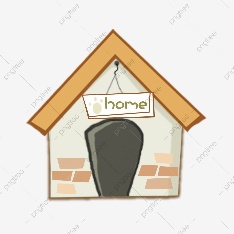 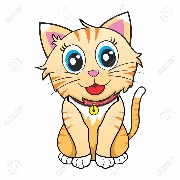 Diện tích 
hình vuông
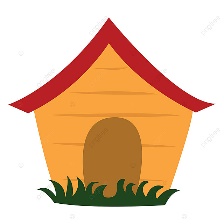 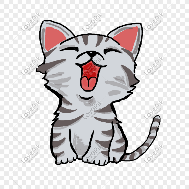 Diện tích
Hình chữ nhật
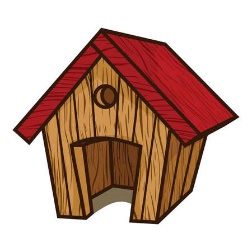 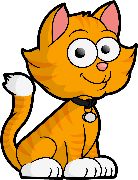 Diện tích
hình bình hành
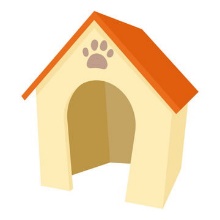 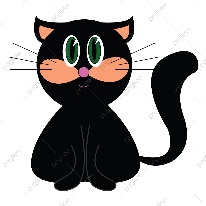 Diện tích 
hình thoi
Chào tạm biệt 
các em!